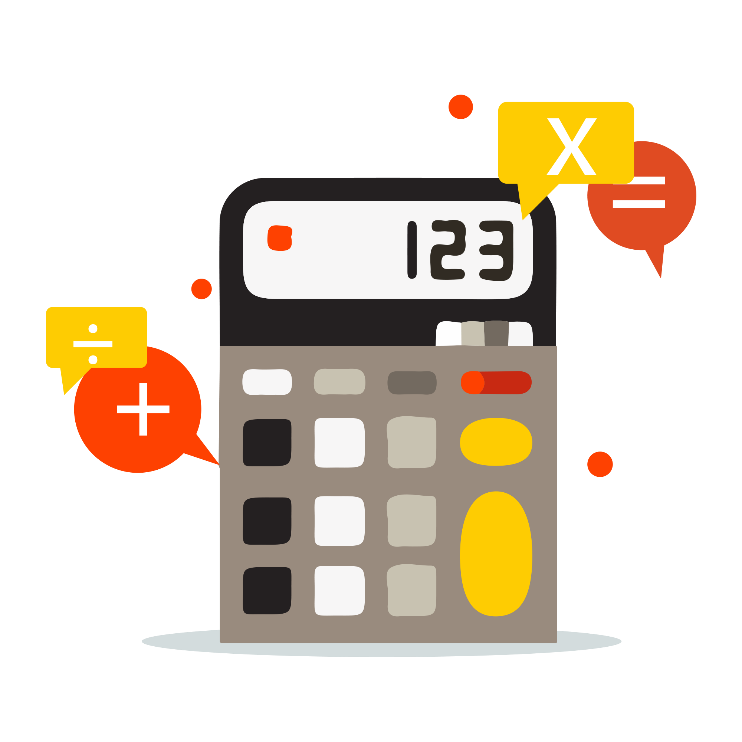 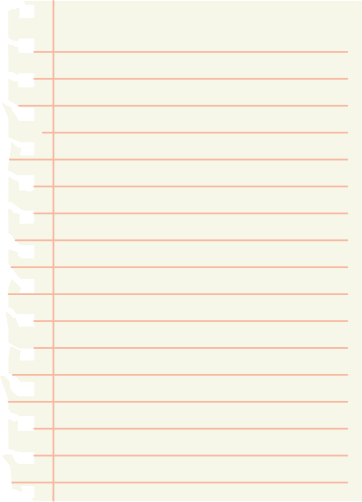 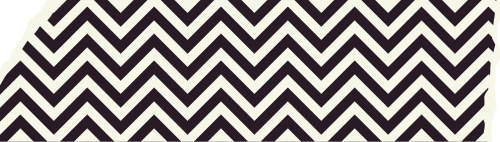 NHIỆT LIỆT CHÀO MỪNG 
CÁC EM ĐẾN VỚI BÀI HỌC MỚI!
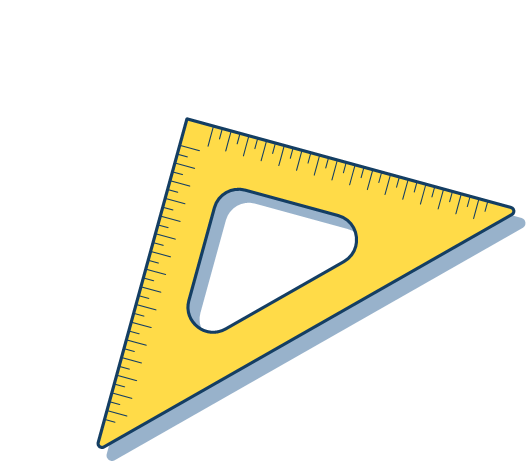 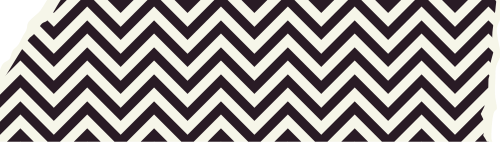 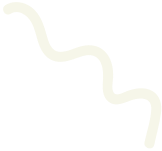 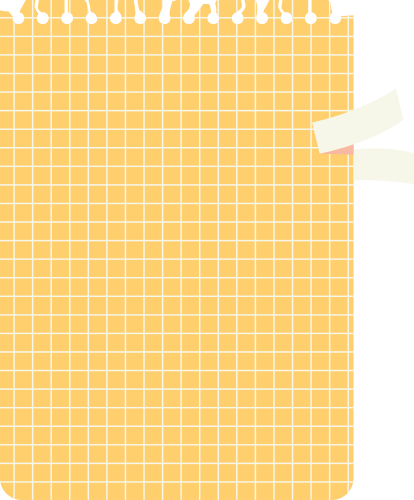 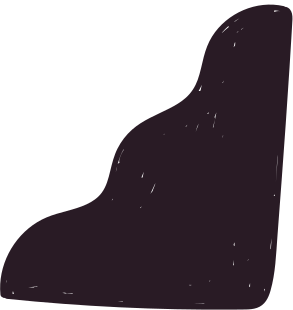 CHƯƠNG III: TỨ GIÁC
LUYỆN TẬP CHUNG
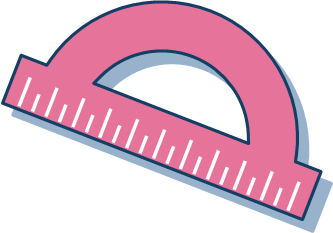 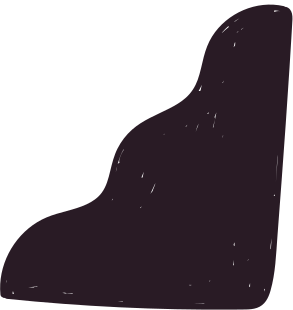 Gọi E, F, G, H lần lượt là trung điểm các cạnh AB, BC, CD, DA của hình bình hành ABCD. Hỏi EFGH là hình gì? Vì sao.
Ví dụ 1
Giải:
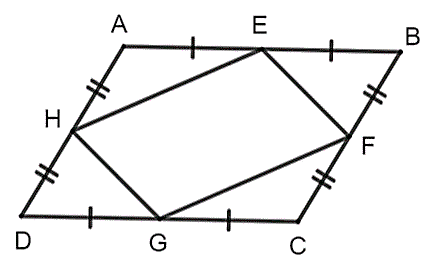 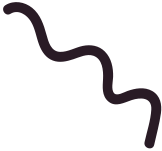 Tính diện tích hình bình hành ABCD có đường chéo AC vuông góc với cạnh AD, biết AC = 4cm, AD = 3 cm.
Ví dụ 2
Giải:
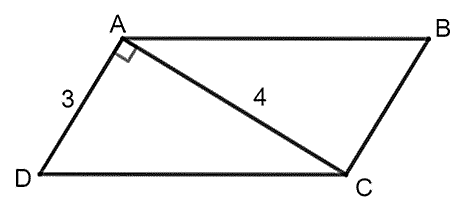 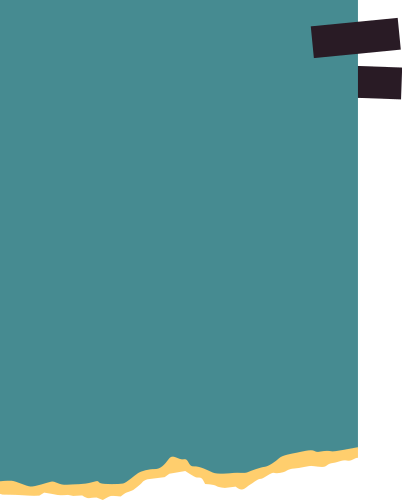 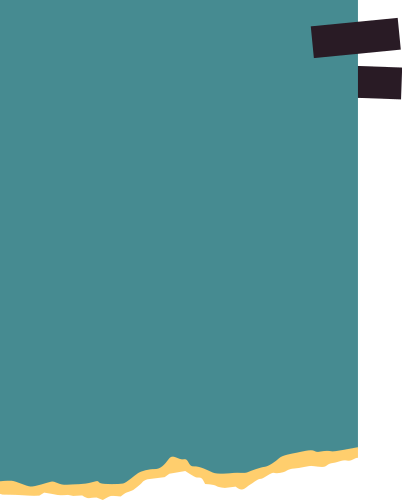 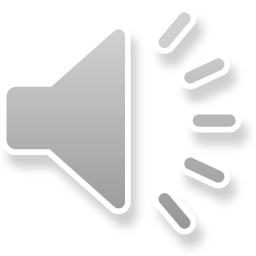 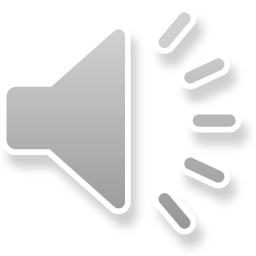 LUYỆN TẬP
CÂU HỎI TRẮC NGHIỆM
Câu 1. Điền cụm từ thích hợp vào chỗ trống: “Tứ giác có hai đường chéo … thì tứ giác đó là hình bình hành”.
A. bằng nhau
C. cắt nhau tại trung điểm mỗi đường
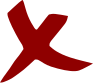 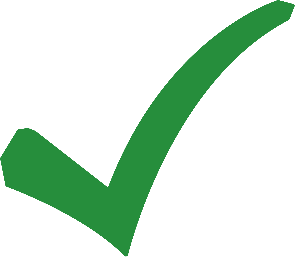 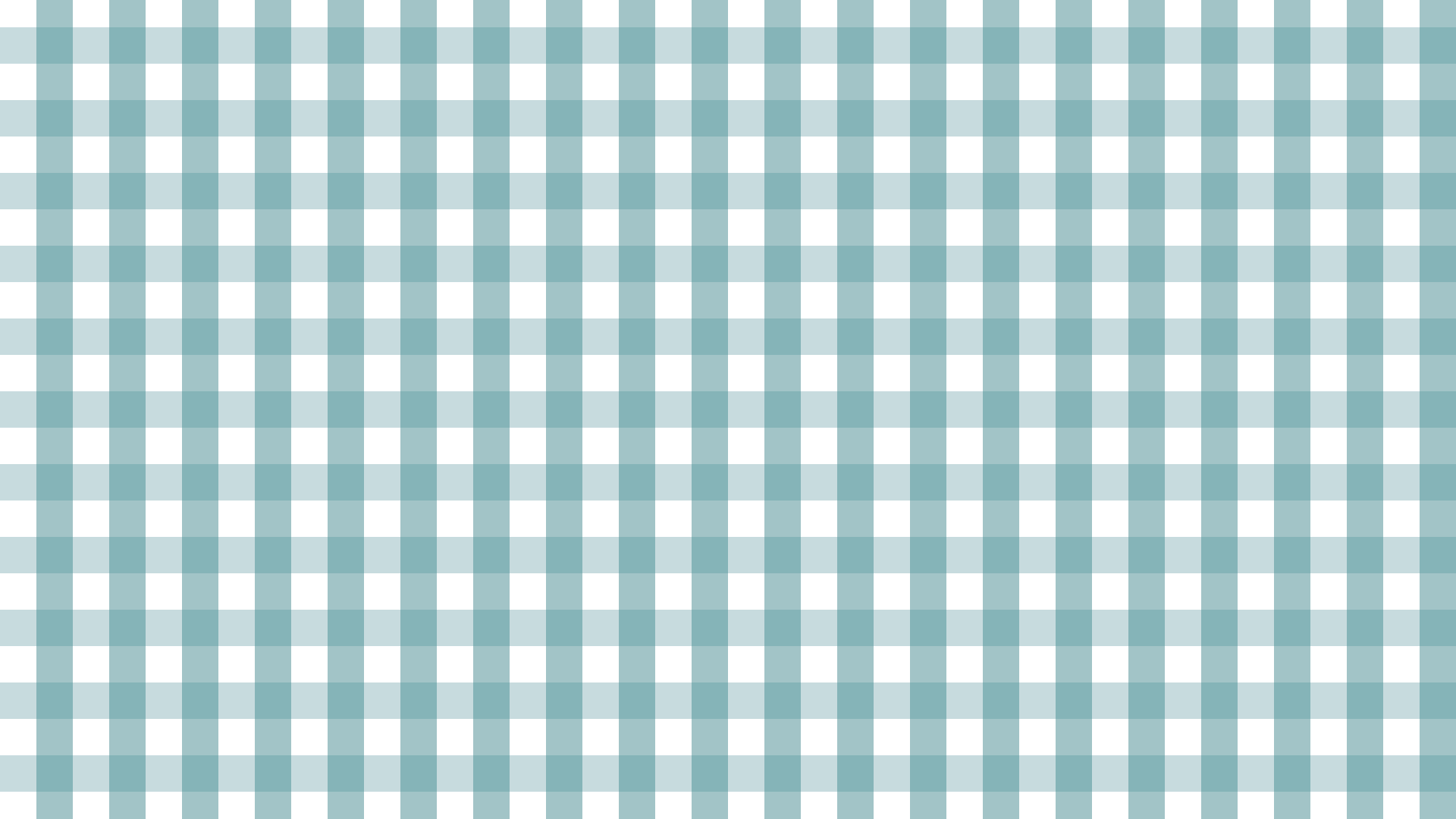 B. cắt nhau
D. song song
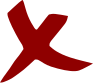 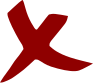 [Speaker Notes: Chú ý: GV dùng chuột click vào từng ô đáp án để chọn đáp án đúng]
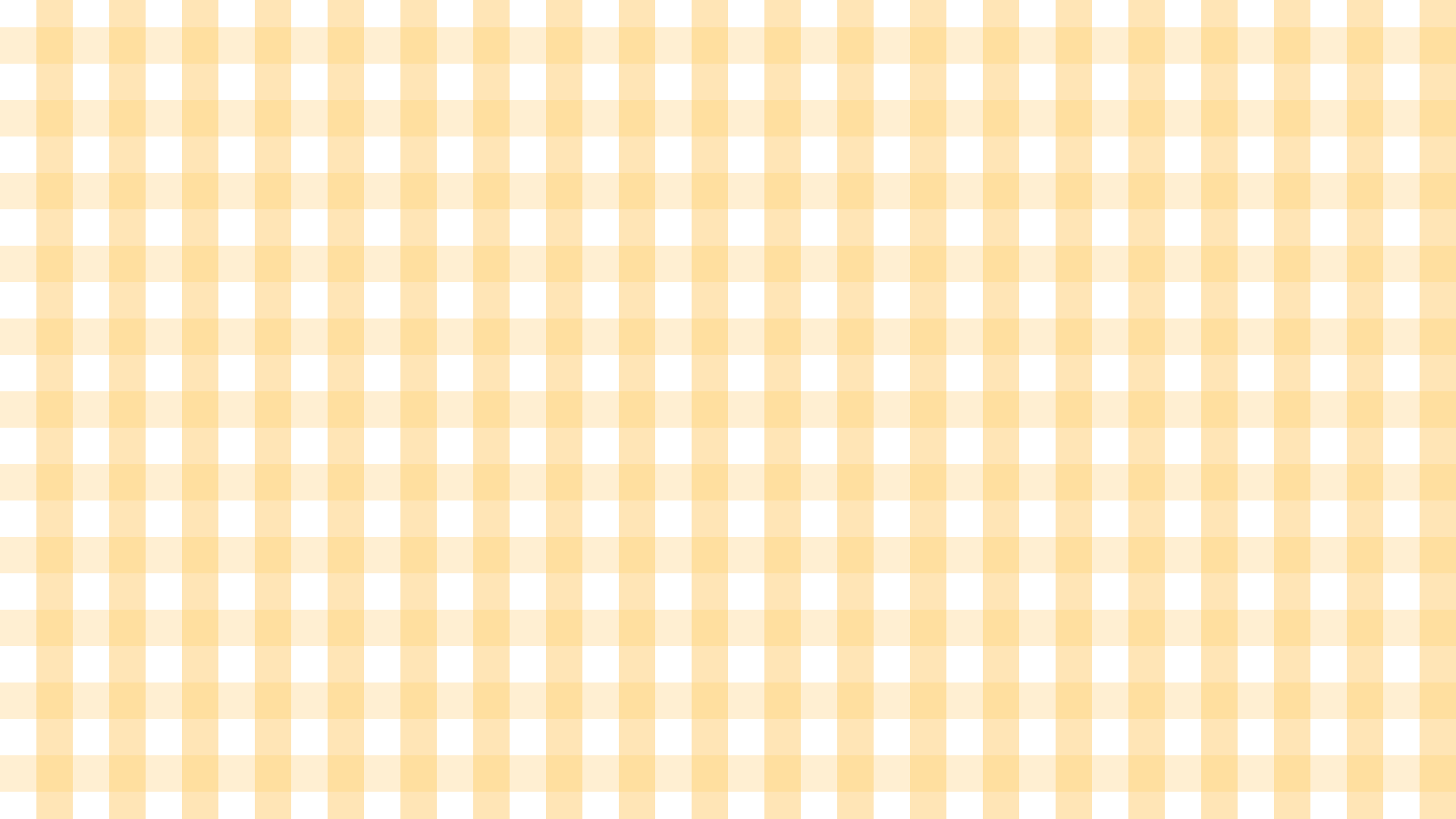 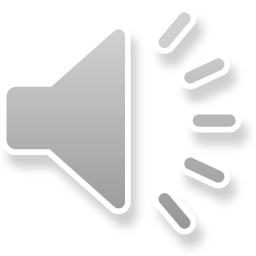 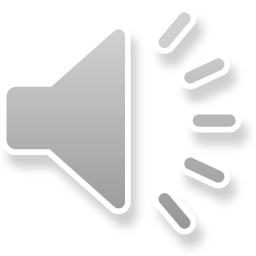 Câu 2. Hãy chọn câu sai.
A. Hình bình hành có hai đường chéo cắt nhau tại trung điểm mỗi đường
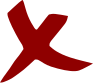 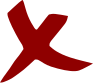 B. Hình bình hành có hai góc đối bằng nhau
C. Hình bình hành có hai đường chéo vuông góc với nhau
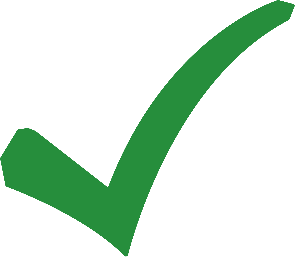 D. Hai bình hành có hai cặp cạnh đối song song
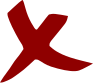 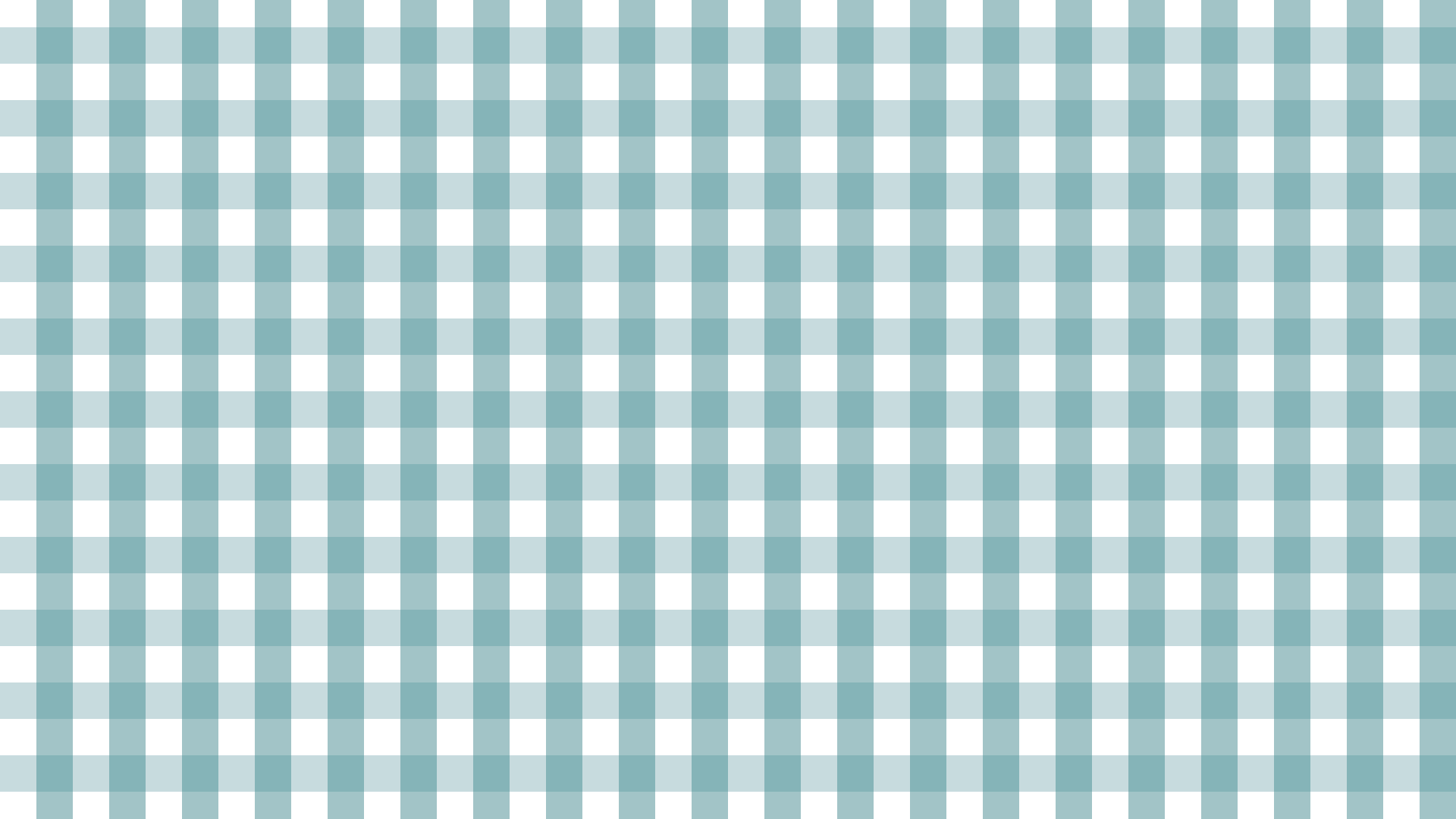 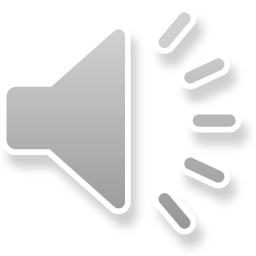 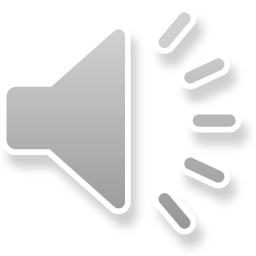 Câu 3. Chọn câu sai. ABCD là hình bình hành. Khi đó
A.	AB = CD
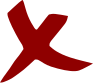 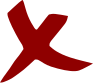 B. AD = BC
D. AC = BD
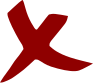 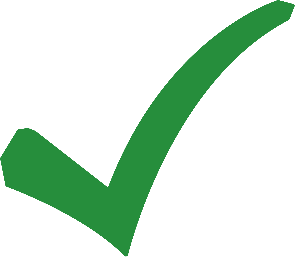 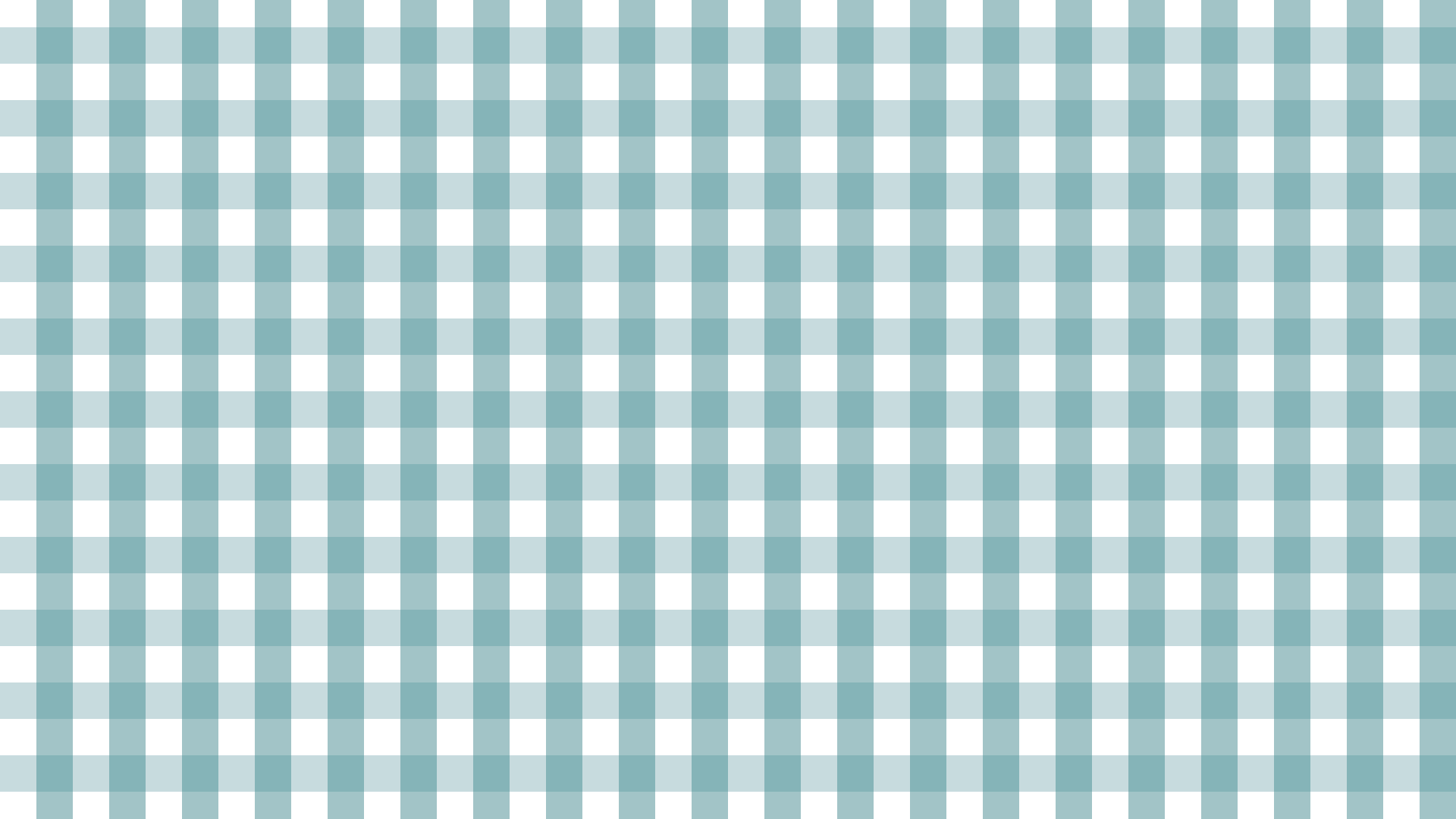 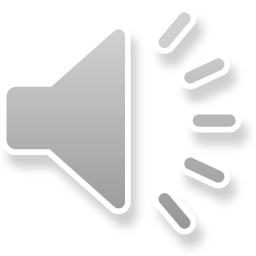 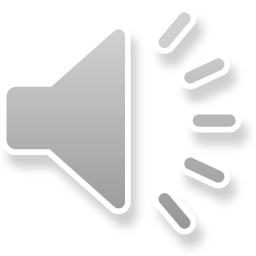 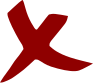 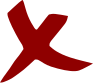 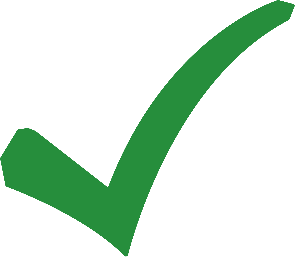 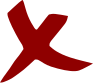 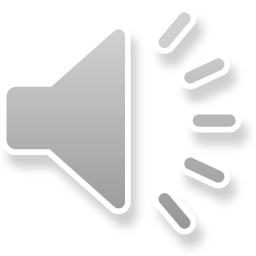 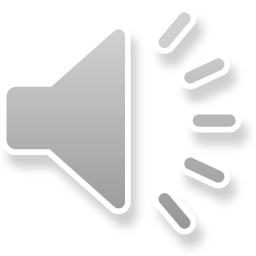 Câu 5. Cho hình bình hành ABCD có Â = α > 900. Ở phía ngoài hình bình hành vẽ các tam giác đều ADE, ABF. Tam giác CEF là tam giác gì? Chọn câu trả lời đúng nhất.
C. Tam giác tù
A. Tam giác đều
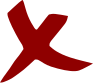 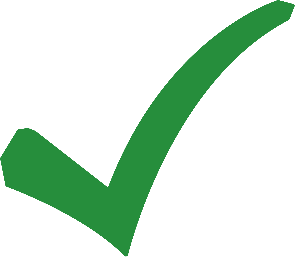 B. Tam giác cân
D. Tam giác
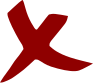 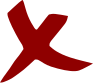 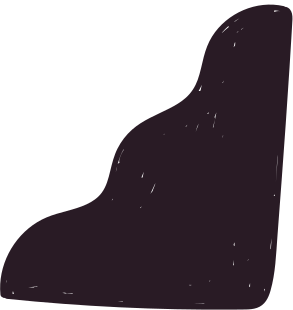 Bài 3.19 (SGK – tr63) Trong các tứ giác ở Hình 3.39, tứ giác nào là hình bình hành? Vì sao?
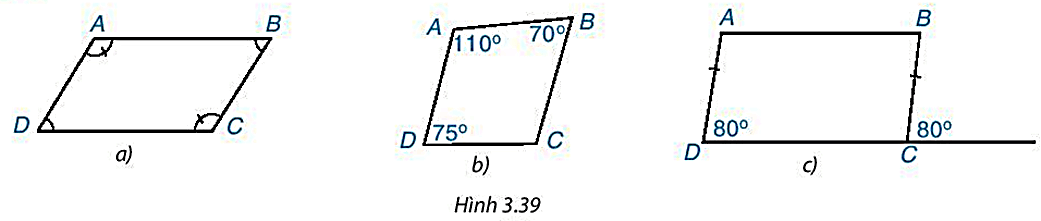 Giải
a) Tứ giác ABCD là hình bình hành vì có các góc đối bằng nhau.
b) Tứ giác ABCD không phải là hình bình hành vì các góc đối ở đỉnh B và D không bằng nhau.
c) Tứ giác ABCD có các cạnh đối AD và BC song song (cùng tạo với đường thẳng DC hai góc ở vị trí đồng vị bằng nhau), AD = BC nên là hình bình hành.
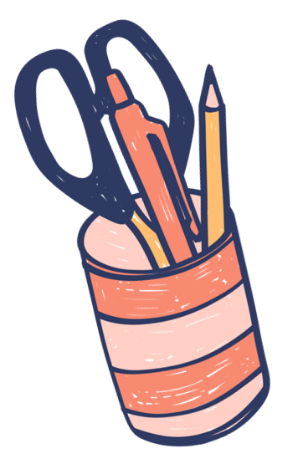 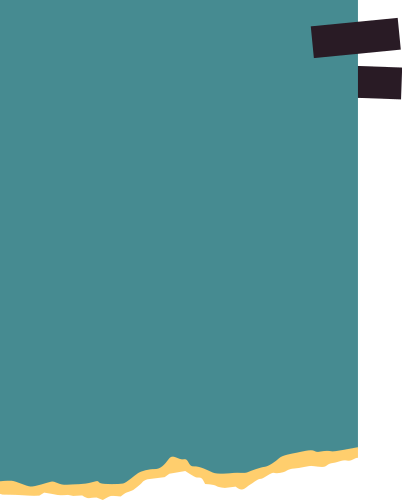 Giải
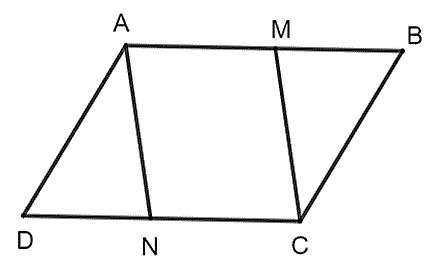 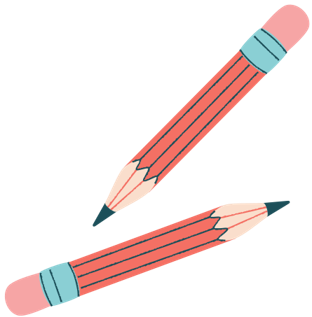 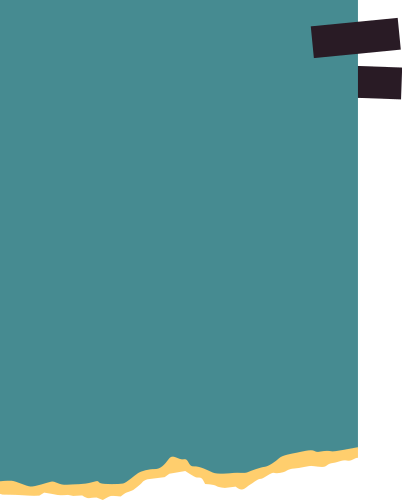 VẬN DỤNG
Bài 3.21 (SGK – tr63) Vẽ tứ giác ABCD theo hướng dẫn sau:
Bước 1. Vẽ đoạn thẳng AB và đường thẳng a song song với AB.
Bước 2. Lấy điểm C ∈ a.
Bước 3. Trên a chọn D sao cho CD = AB và A, D nằm cùng phía đối với BC.
Hãy giải thích tại sao tứ giác ABCD là hình bình hành.
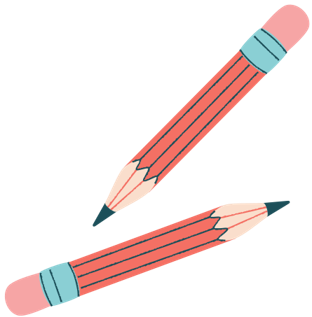 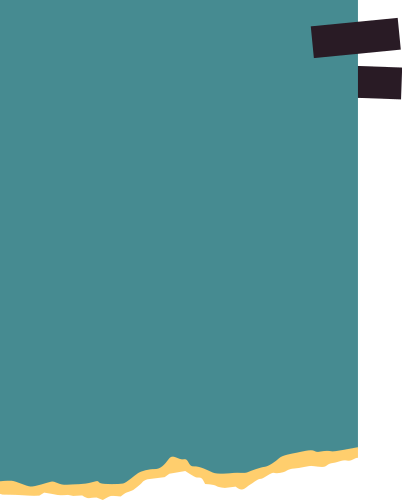 Giải
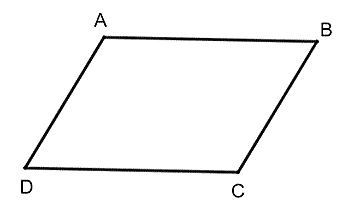 Do đường thẳng CD song song với đường thẳng AB và A, D nằm cùng phía đối với đường thẳng BC nên ABCD là một tứ giác (lồi). 
Vì hai cạnh đối AB và CD của tứ giác đó song song và bằng nhau nên nó là một hình bình hành.
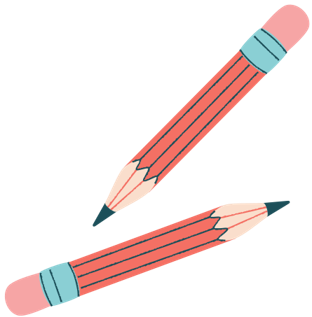 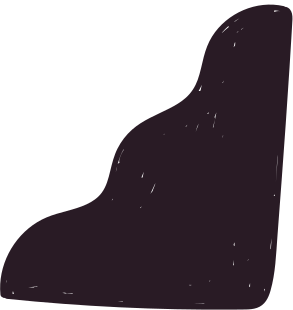 Bài 3.22 (SGK – tr63) Cho hình bình hành ABCD có AB = 3 cm, AD = 5 cm.
a) Hỏi tia phân giác của góc A cắt cạnh CD hay cạnh BC?
b) Tính khoảng cách từ giao điểm đó đến điểm C.
Giải
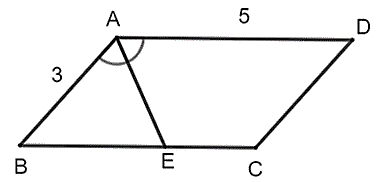 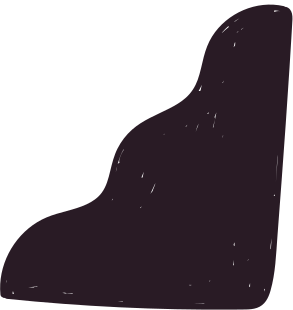 Bài 3.23 (SGK – tr63) Cho hình bình hành ABCD. Lấy điểm E sao cho B là trung điểm của AE, lấy điểm F sao cho C là trung điểm của DF. Chứng minh rằng:
a) Hai tứ giác AEFD, ABFC là những hình bình hành;
b) Các trung điểm của ba đoạn thẳng AF, DE, BC trùng nhau.
Giải
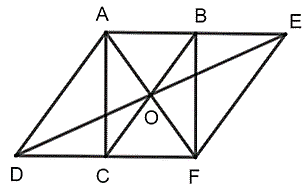 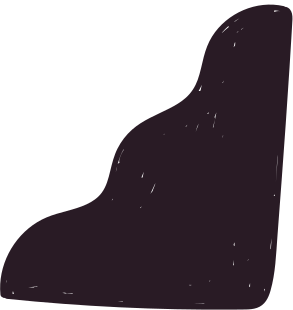 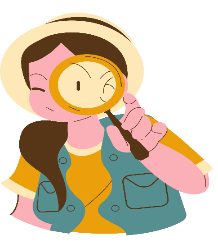 Bài 3.23 (SGK – tr63) Cho hình bình hành ABCD. Lấy điểm E sao cho B là trung điểm của AE, lấy điểm F sao cho C là trung điểm của DF. Chứng minh rằng:
a) Hai tứ giác AEFD, ABFC là những hình bình hành;
b) Các trung điểm của ba đoạn thẳng AF, DE, BC trùng nhau.
Giải
b) AEFD là hình bình hành có AF và DE đường chéo nên AF và DE cắt nhau tại O; O là trung điểm của AF và DE.
ABFC là hình bình hành có AF và BC đường chéo nên AF và BC cắt nhau tại O; O là trung điểm của AF và BC
Vậy các trung điểm của ba đoạn thẳng AF, DE, BC trùng nhau.
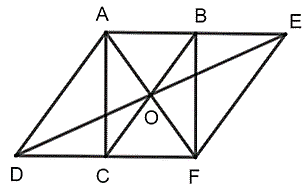 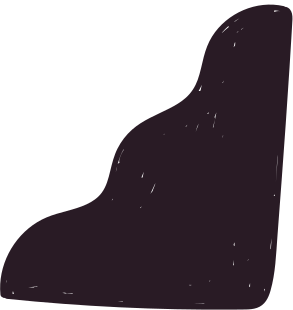 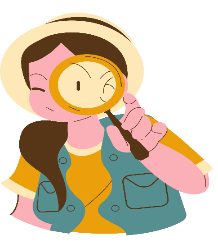 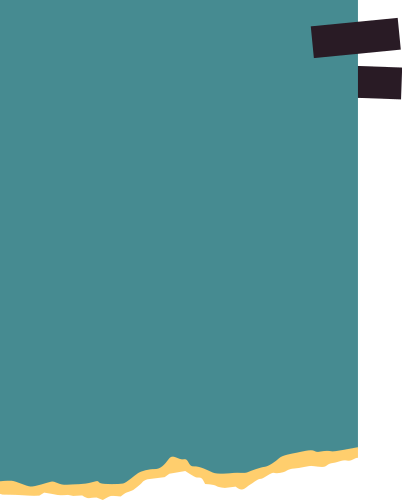 Bài 3.24 (SGK – tr63) Cho ba điểm không thẳng hàng.
a) Tìm một điểm sao cho nó cùng với ba điểm đã cho là bốn đỉnh của một hình bình hành. Hãy vẽ hình và mô tả cách tìm.
b) Hỏi tìm được bao nhiêu điểm như vậy?
Giải
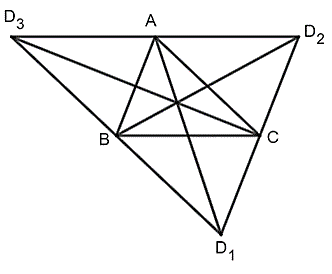 a) Bốn điểm ABCD là hình bình hành, có AD và BC là đường chéo thì AD và BC cắt nhau tại trung điểm mỗi đường. Từ trung điểm BC kẻ đoạn thẳng đối xứng với điểm A qua trung điểm ta được điểm D.
b) Vì có 3 điểm A, B, C nên tìm được 3 điểm D như vậy.
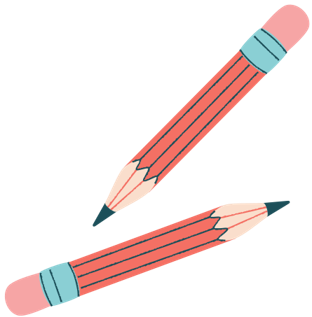 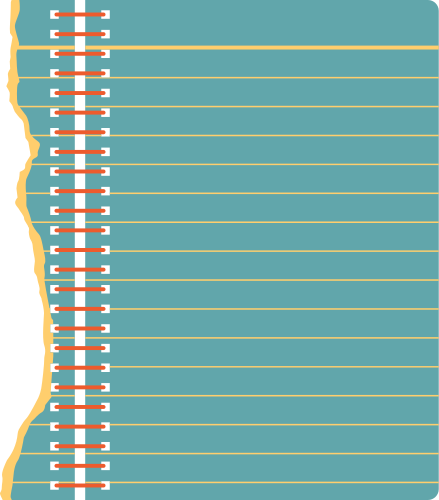 HƯỚNG DẪN VỀ NHÀ
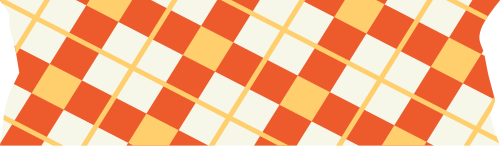 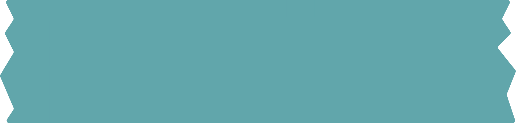 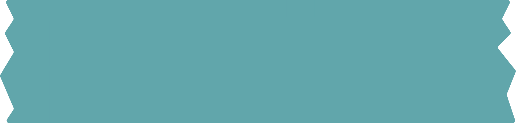 Chuẩn bị trước 
Bài 13. 
Hình chữ nhật
Ôn tập kiến thức đã học
Hoàn thành bài tập trong SBT
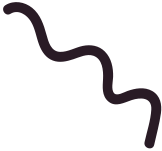 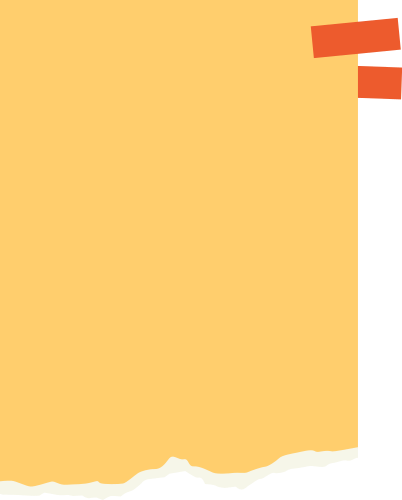 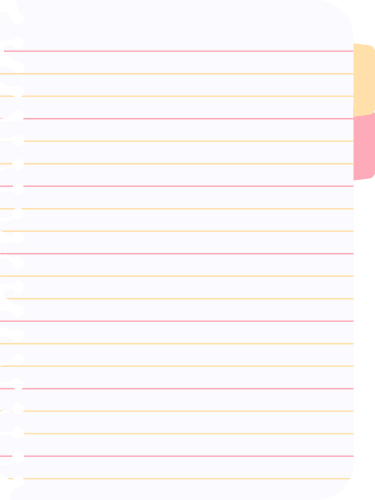 CẢM ƠN CÁC EM 
ĐÃ THEO DÕI BÀI GIẢNG!
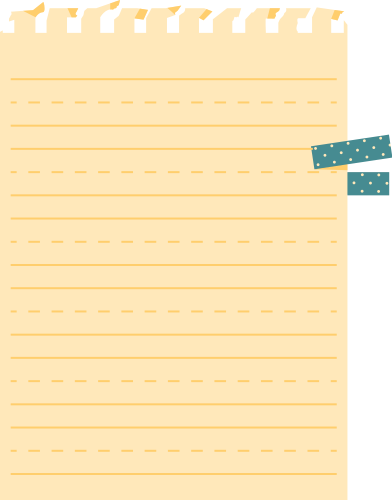 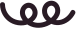 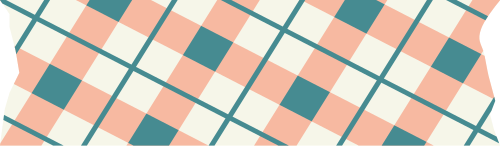